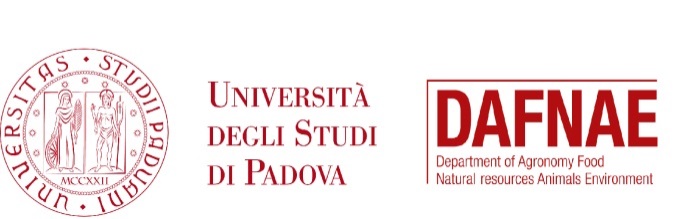 UNIVERSITÀ DEGLI STUDI DI PADOVA
Dipartimento di Agronomia, Alimenti, Risorse Naturali, Animali e Ambiente
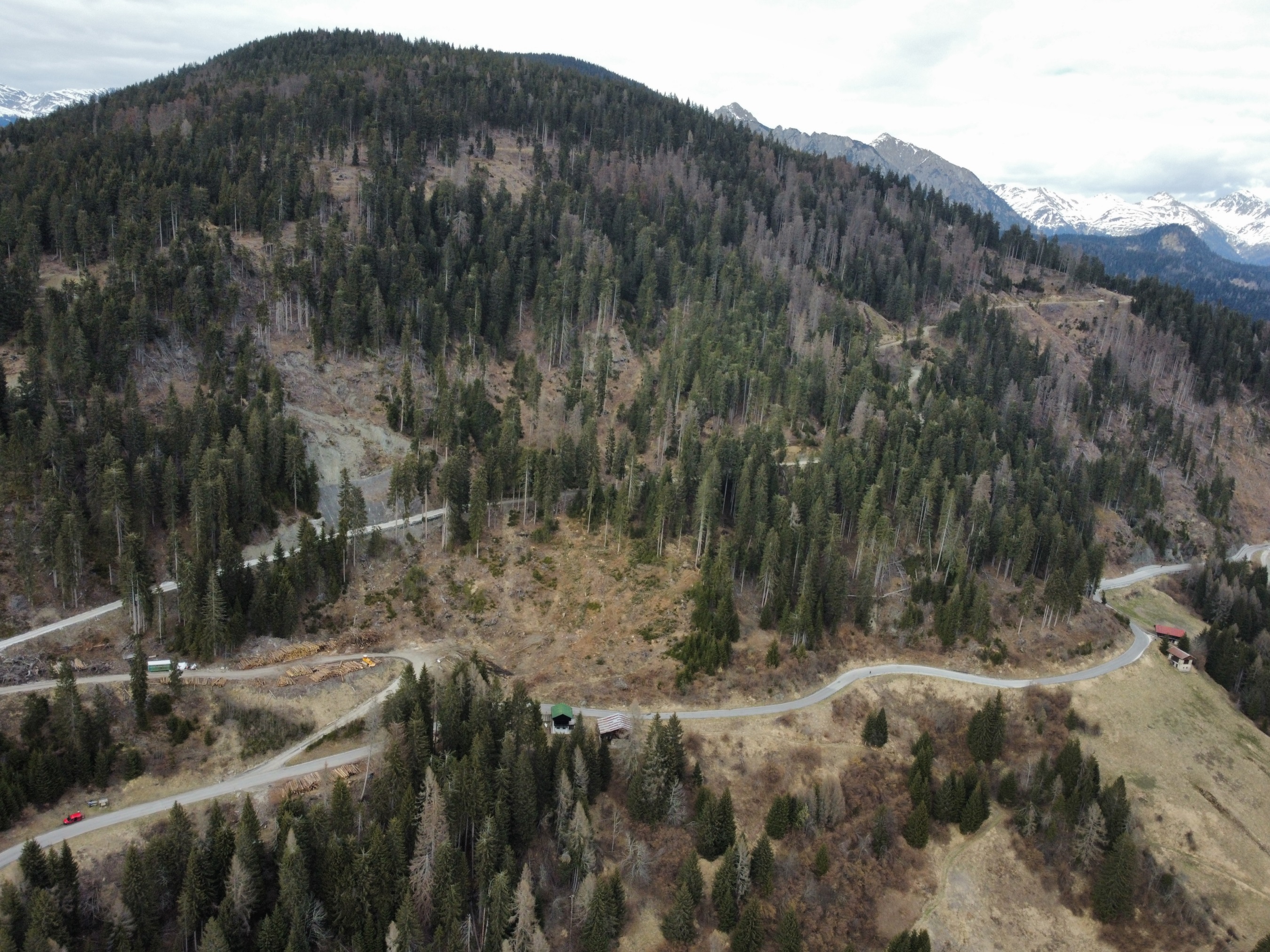 Studio della sopravvivenza invernale delle popolazioni di Ips typographus
Dott. Luca Deganutti
Prof. Massimo Faccoli
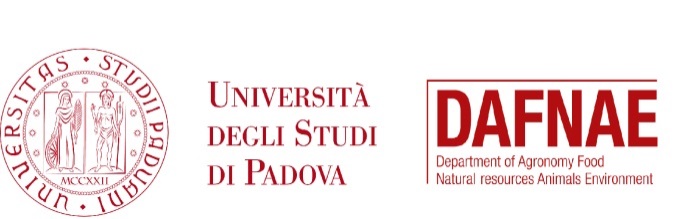 UNIVERSITÀ DEGLI STUDI DI PADOVA
Dipartimento di Agronomia, Alimenti, Risorse Naturali, Animali e Ambiente
Obiettivi del lavoro

Determinare il tasso di sopravvivenza invernale di Ips typographus nel 2022-23 in relazione a quota, esposizione e fase di sviluppo dell’insetto.
Risultati attesi

Stima della densità di popolazione pre- e post-invernale

Sopravvivenza minore a quote elevate a causa di temperature più rigide

Sopravvivenza maggiore nella porzione di fusto esposta a sud grazie alla radiazione solare che scalda la corteccia
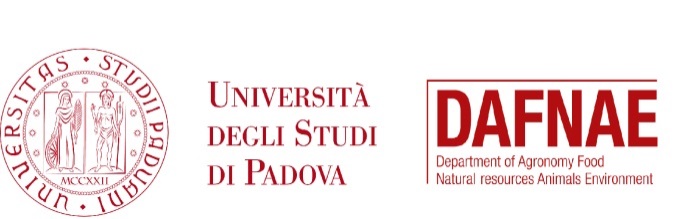 UNIVERSITÀ DEGLI STUDI DI PADOVA
Dipartimento di Agronomia, Alimenti, Risorse Naturali, Animali e Ambiente
Materiali e Metodi

2 periodi di campionamento: pre- e post- svernamento
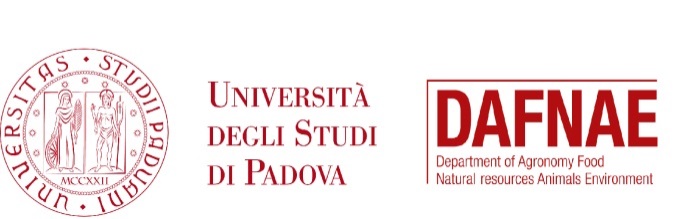 UNIVERSITÀ DEGLI STUDI DI PADOVA
Dipartimento di Agronomia, Alimenti, Risorse Naturali, Animali e Ambiente
11 aree campione in 4 regioni (6 province), 3 siti per area a quota 900, 1100, 1400 m slm
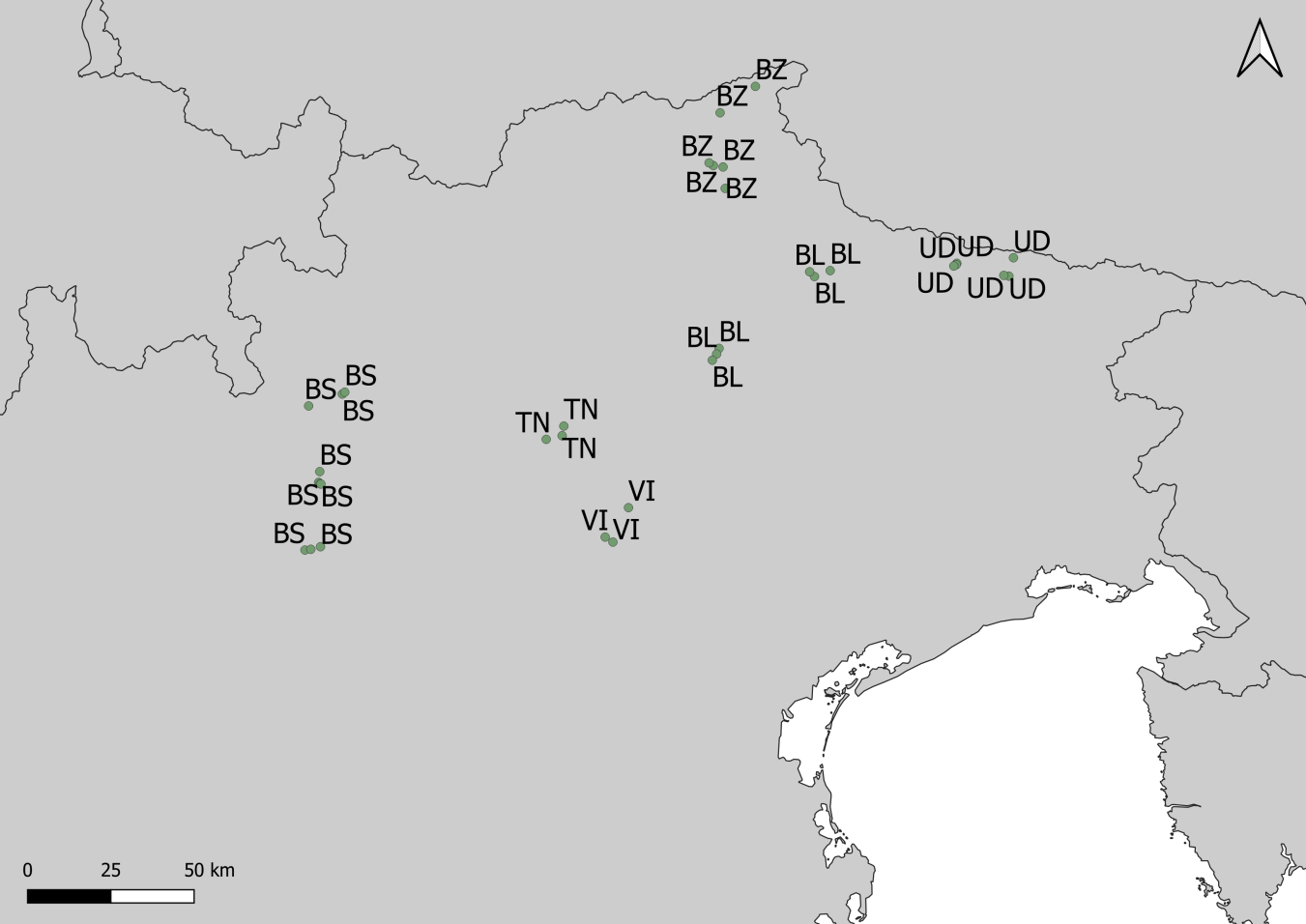 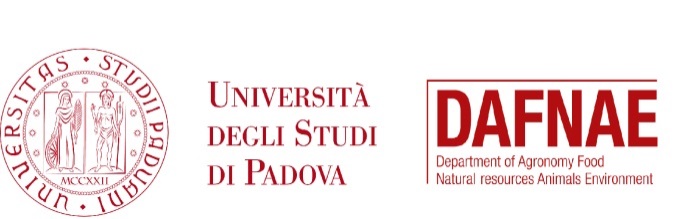 UNIVERSITÀ DEGLI STUDI DI PADOVA
Dipartimento di Agronomia, Alimenti, Risorse Naturali, Animali e Ambiente
Prelievo e analisi di campioni circolari di corteccia da N e S di alberi infestati dalla seconda generazione dell’estate 2022


Posizionamento di data logger per monitorare la temperatura media e l’escursione termica giornaliera
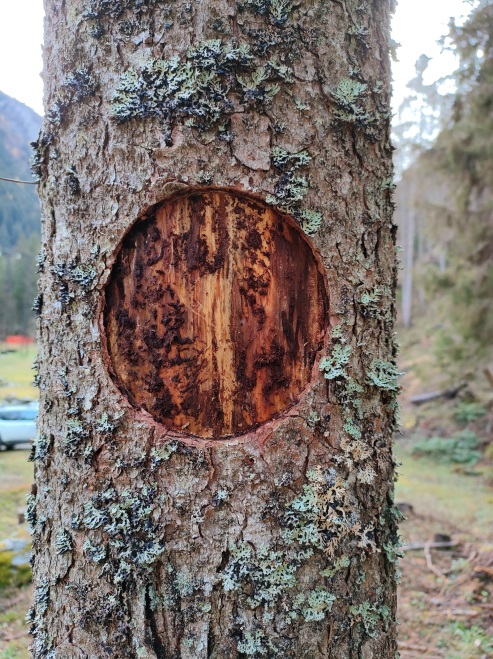 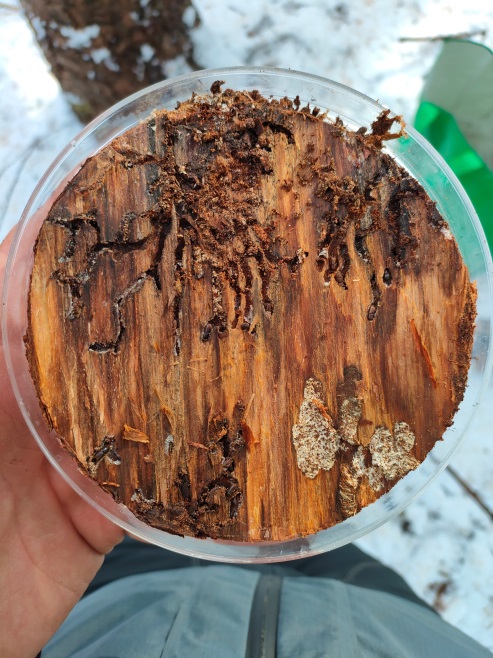 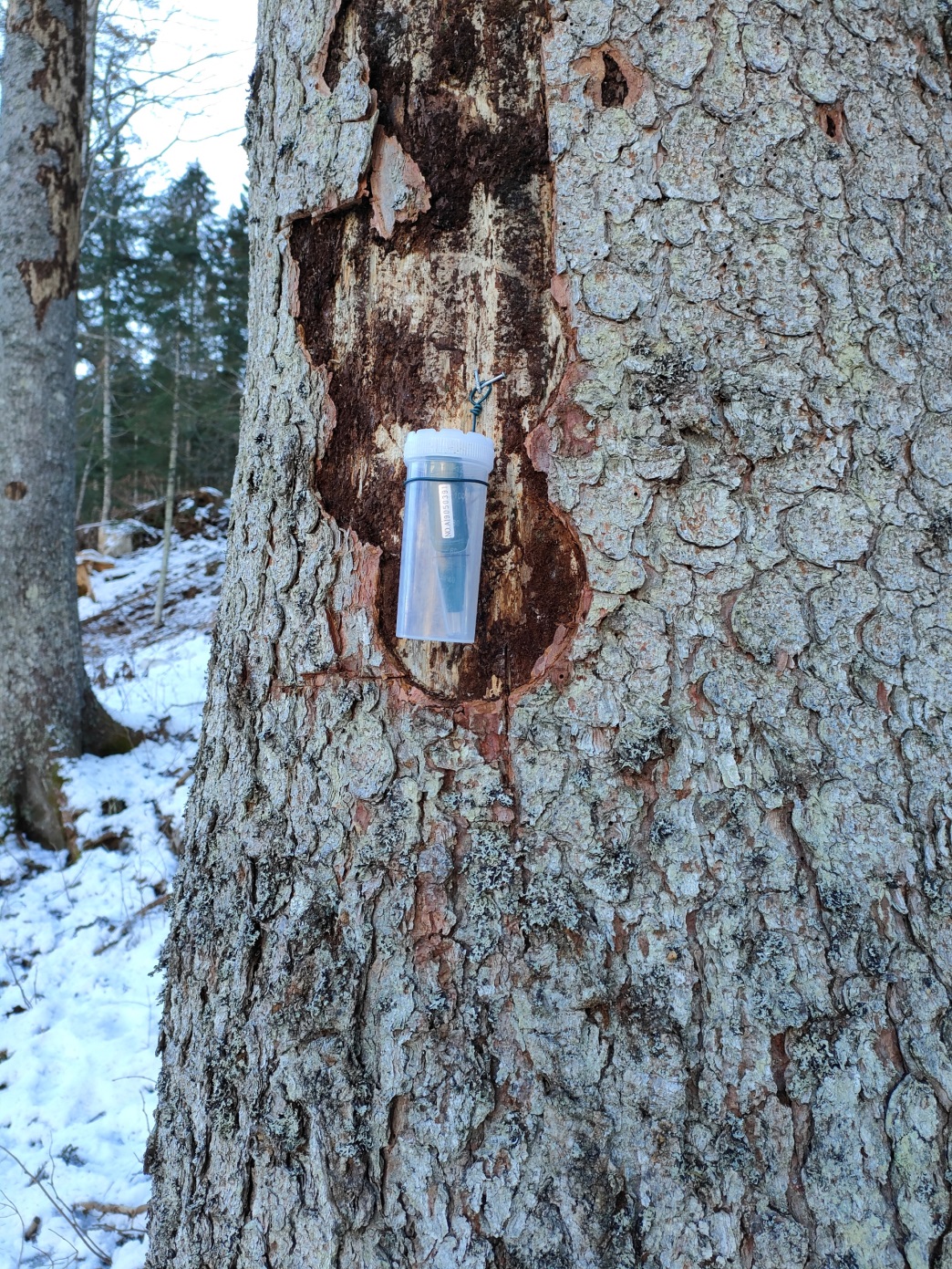 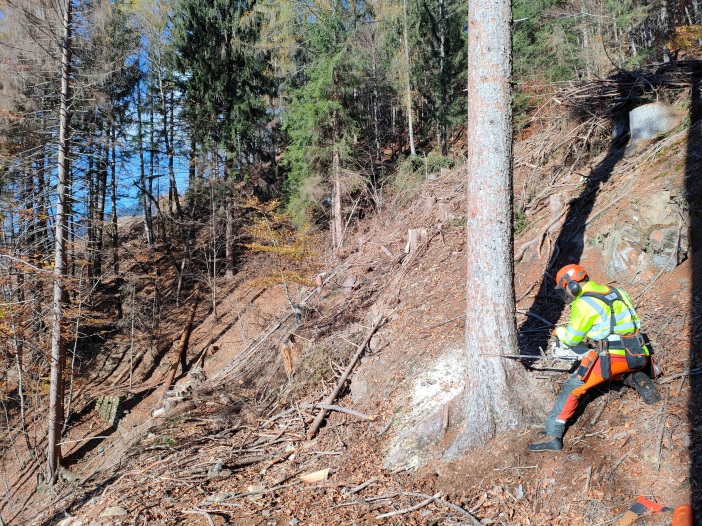 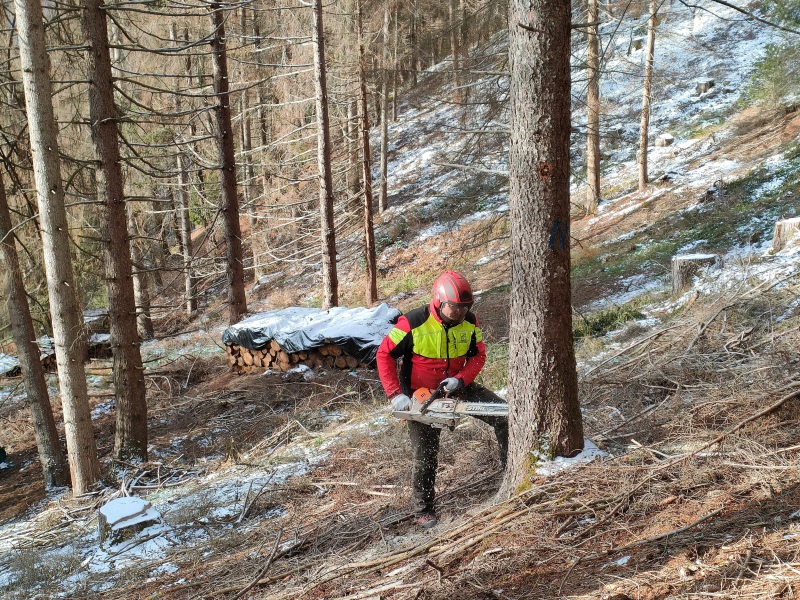 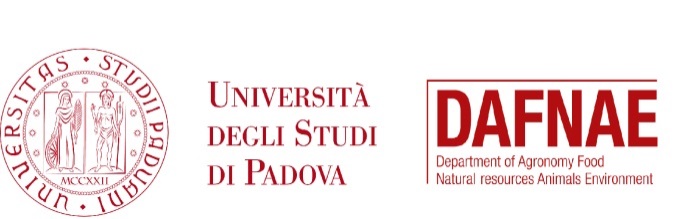 UNIVERSITÀ DEGLI STUDI DI PADOVA
Dipartimento di Agronomia, Alimenti, Risorse Naturali, Animali e Ambiente
Risultati

Nella grande maggioranza dei campioni (95%) il bostrico tipografo ha raggiunto lo stadio adulto prima della diapausa invernale. 

Dopo lo svernamento quasi la totalità (99%) ha raggiunto la maturità
Fase di sviluppo prevalente [%]
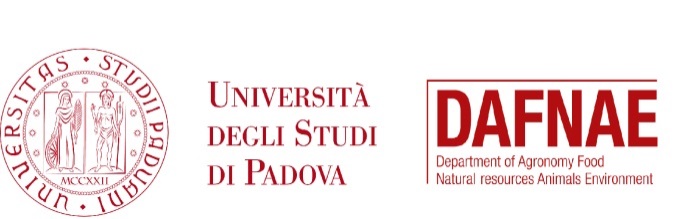 UNIVERSITÀ DEGLI STUDI DI PADOVA
Dipartimento di Agronomia, Alimenti, Risorse Naturali, Animali e Ambiente
Differenze fra province nelle densità di colonizzazione delle cortecce: 
minimi a Bolzano: da 4.3 (pre) a 2.1 (post) adulti/dm2
massimi a Udine:   da 9.6 (pre) a 7.7 (post) adulti/dm2
70%
Sopravvivenza media pari a circa 70%:
	massima in provincia di Brescia, 76.4% 
	minima in provincia di Trento, 45.7%
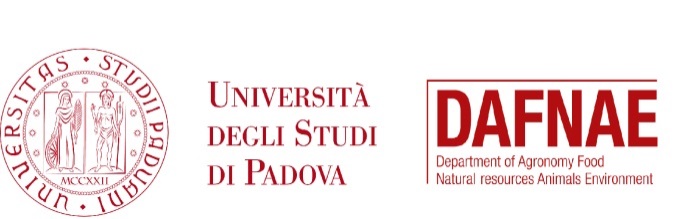 UNIVERSITÀ DEGLI STUDI DI PADOVA
Dipartimento di Agronomia, Alimenti, Risorse Naturali, Animali e Ambiente
La densità di colonizzazione cala all’aumentare della quota
La sopravvivenza cresce con la quota
La densità di colonizzazione è maggiore a N
La sopravvivenza è maggiore a S
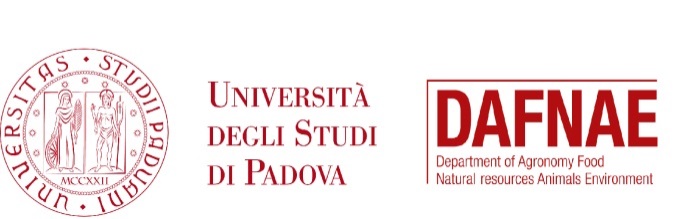 UNIVERSITÀ DEGLI STUDI DI PADOVA
Dipartimento di Agronomia, Alimenti, Risorse Naturali, Animali e Ambiente
Andamento della temperatura 



picchi minimi il 12 dicembre (-8.5°C) e il 9 febbraio (-9.4°C)







medie mensili superiori a 0°C
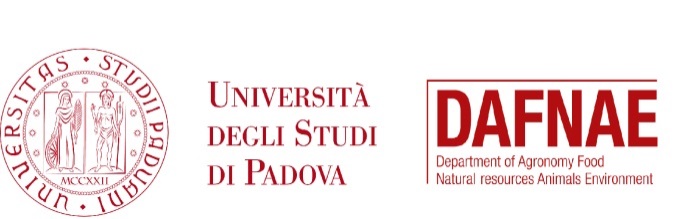 UNIVERSITÀ DEGLI STUDI DI PADOVA
Dipartimento di Agronomia, Alimenti, Risorse Naturali, Animali e Ambiente
Conclusioni

colonizzazione media pre-svernamento 6.3 adulti/dm2 e post-svernamento 4.9 adulti/dm2

sopravvivenza media pari a 70%

effetto quota: 




effetto esposizione:
a quote minori si ha densità di colonizzazione più elevata, condizioni più favorevoli allo sviluppo

La sopravvivenza è maggiore a quote elevate
la densità di colonizzazione è minore a S, temperatura più elevata durante l’estate grazie alla radiazione solare 

la sopravvivenza invernale è maggiore a S, la radiazione solare mitiga la temperatura durante il giorno
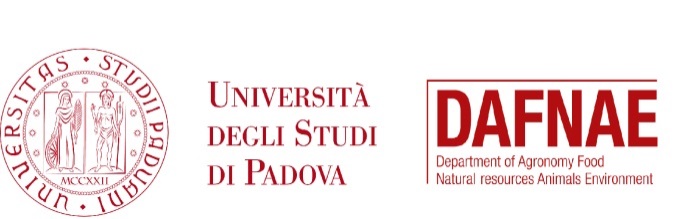 UNIVERSITÀ DEGLI STUDI DI PADOVA
Dipartimento di Agronomia, Alimenti, Risorse Naturali, Animali e Ambiente
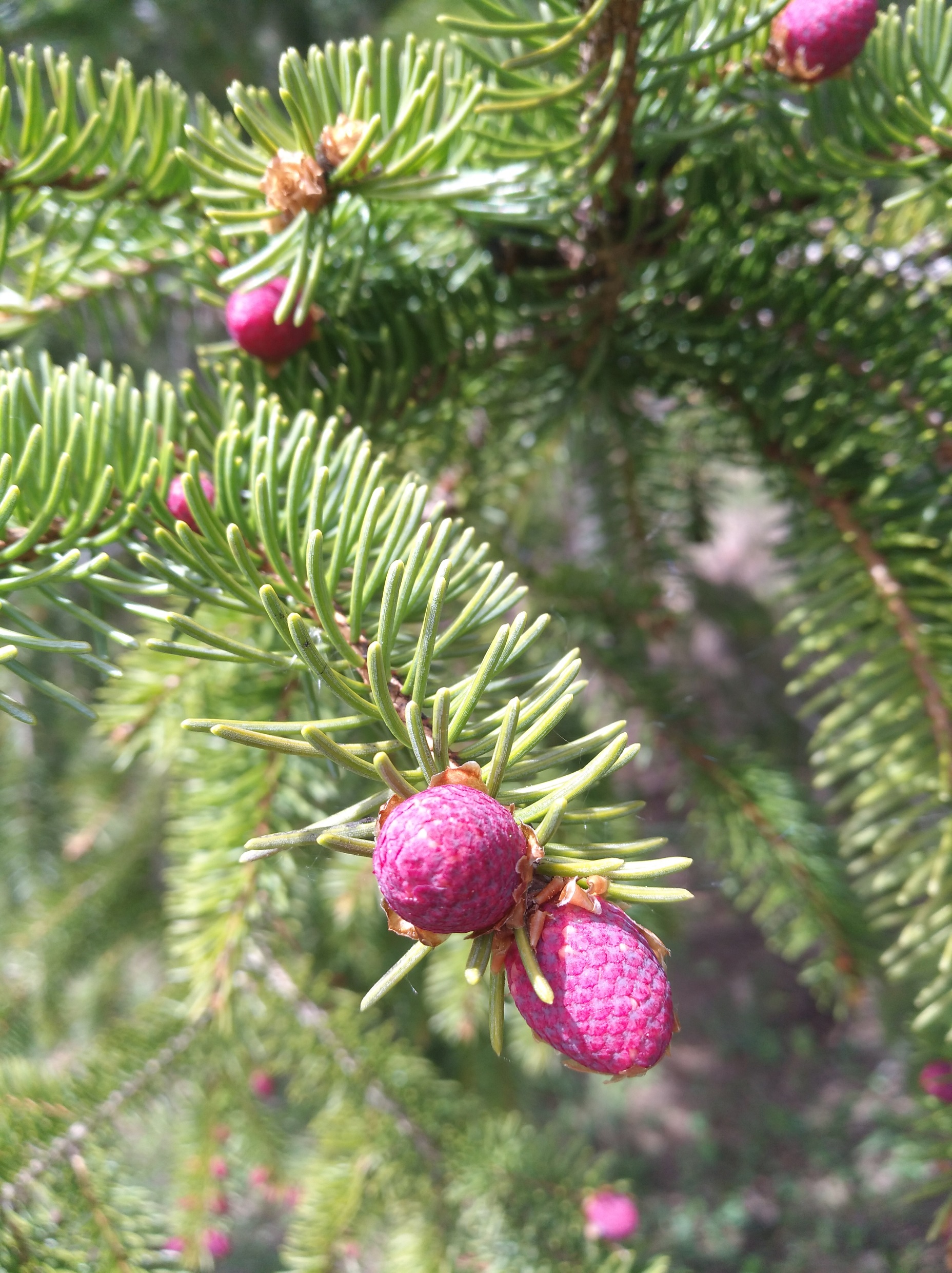 Grazie per la vostra attenzione!